Развивающая предметно-пространственная среда
Группа «Непоседы»
Безопасность и психологическая комфортность пребывания детей в группе
Оборудование группового пространства соответствует санитарно-гигиеническим требованиям, оно безопасно, здоровьесберегающее, отвечает требованиям пожарной безопасности, эстетически привлекательно и развивающее. Мебель соответствует росту и возрасту детей, игрушки и пособия обеспечивают максимальный для данного возраста развивающий эффект. 
Групповое помещение находится на первом этаже, достаточно уютное, светлое, а для детей созданы максимально комфортные условия для позитивного настроения, а также для гармоничного и всестороннего развития, как во время самостоятельной деятельности, так и в процессе организованной образовательной деятельности.
Образовательное пространство группы предполагает специально созданные условия, которые необходимы для полноценного проживания детей, включает в себя обеспечение активной жизнедеятельности ребенка, становление его субъектной позиции, развитие творческих проявлений всеми доступными побуждающими к самовыражению средствами.
Развивающая среда имеет гибкое зонирование, что позволяет детям в соответствии со своими интересами и желаниями в одно и то же время свободно заниматься, не мешая при этом друг другу, разными видами деятельности. Сферы самостоятельной детской активности внутри группы не пересекаются, достаточно места для свободы передвижения детей. Все игры и материалы в группе расположены таким образом, что каждый ребенок имеет свободный доступ к ним.
Пространства группы организованы в виде разграниченных зон, оснащенных большим количеством развивающих материалов (игры, игрушки, материалы для творчества, развивающее оборудование и пр.). Все предметы доступны детям. Подобная организация пространства позволяет детям выбирать интересные для себя занятия, чередовать их в течение дня, а педагогу дает возможность эффективно организовывать образовательный процесс с учетом индивидуальных особенностей детей. Оснащение центров меняется в соответствии с тематическим планированием образовательного процесса.
Центры развития поддерживают содержательную линию пяти образовательных областей: «Социально-коммуникативное развитие», «Познавательное развитие», «Речевое развитие», «Художественно-эстетическое развитие», «Физическое развитие»
Центр сюжетно-ролевых игр
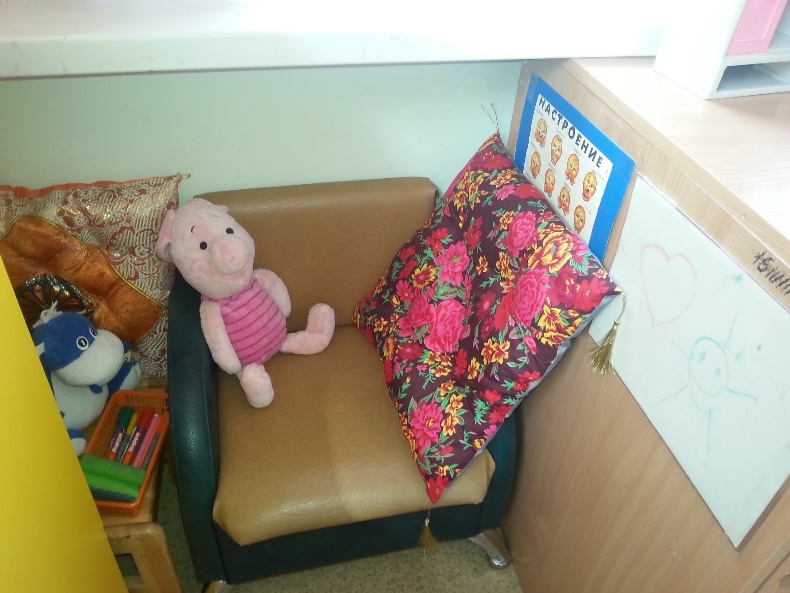 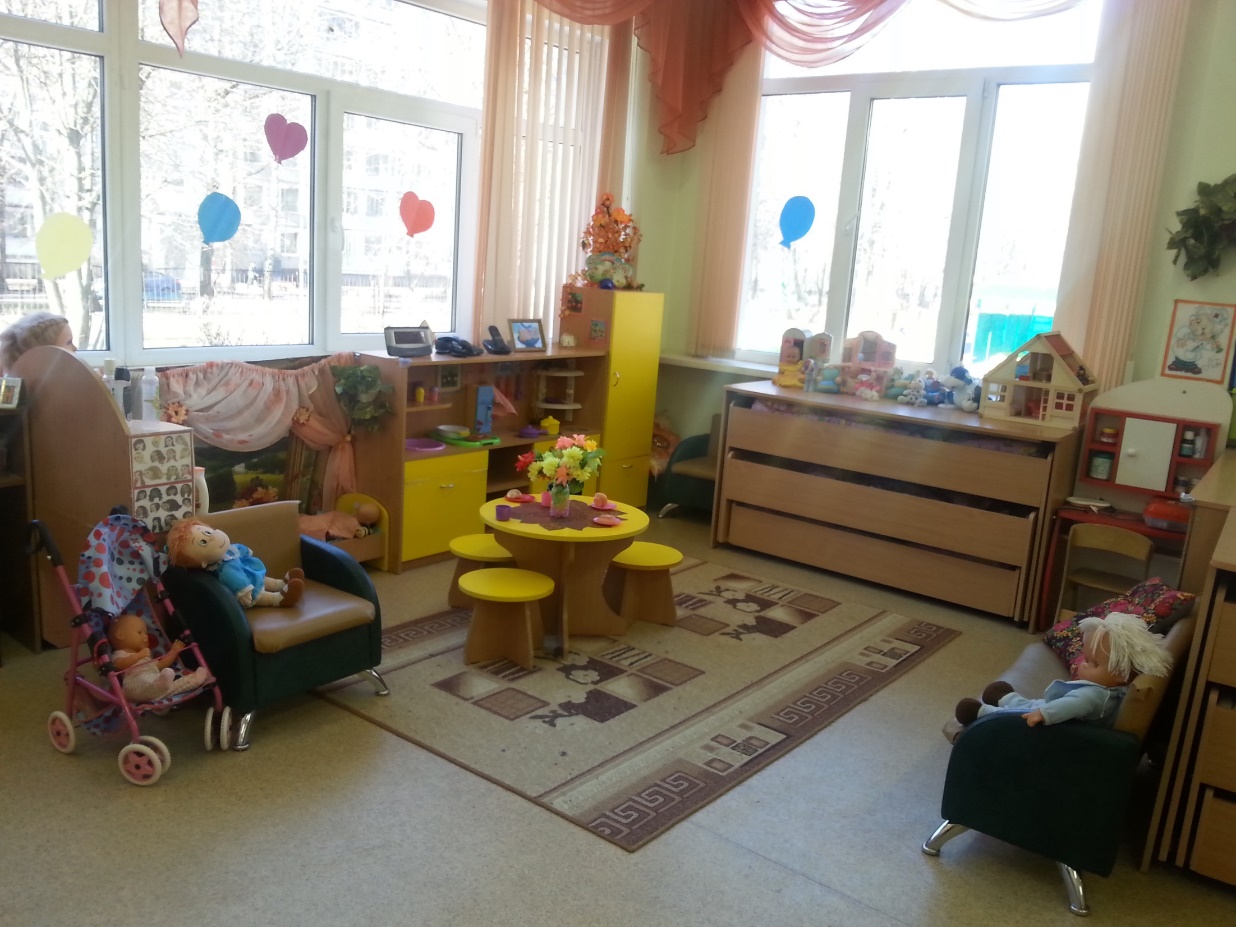 Уголок уединения
Центр конструирования и сюжетных игр по теме «Транспорт»
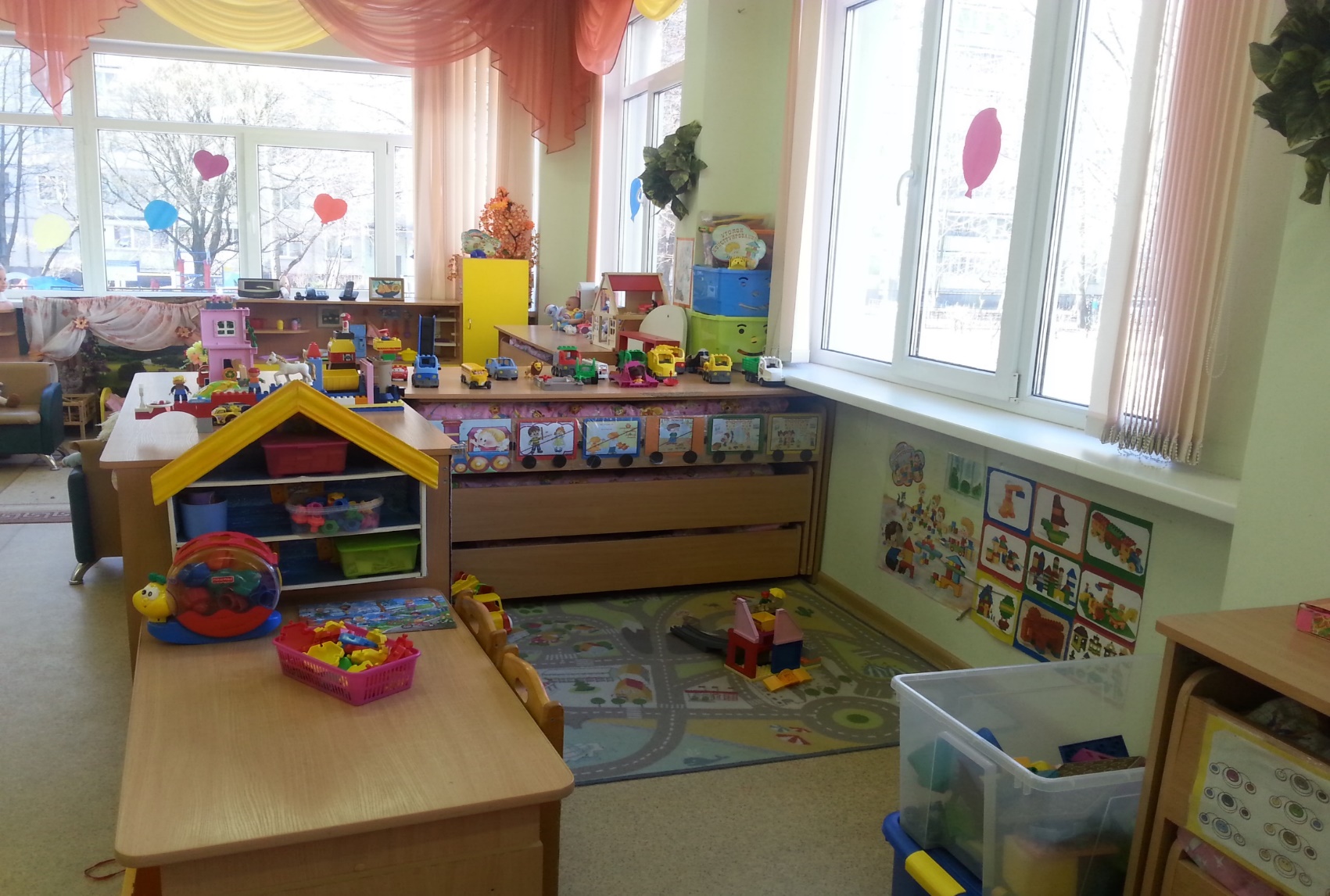 Центр ОБЖ
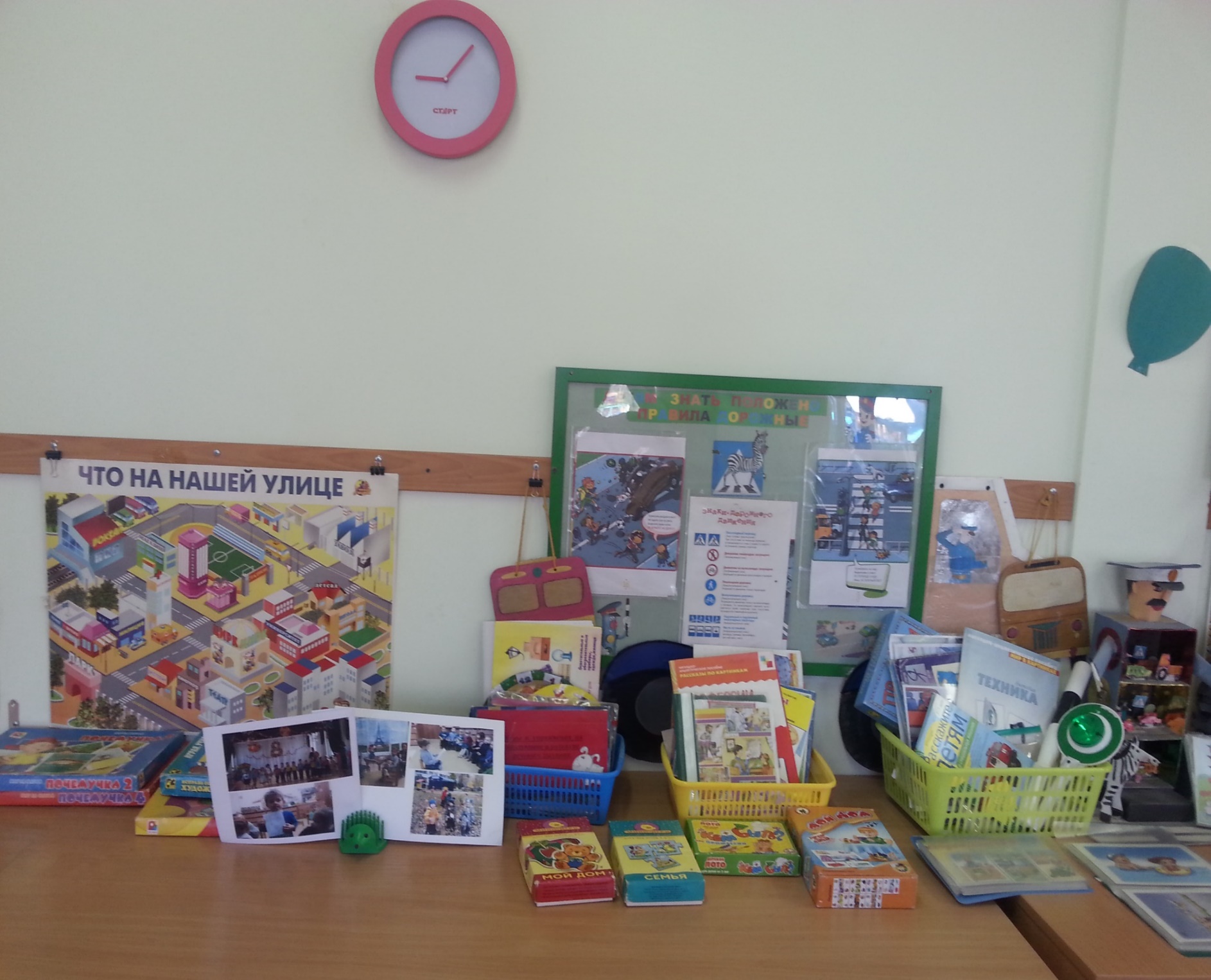 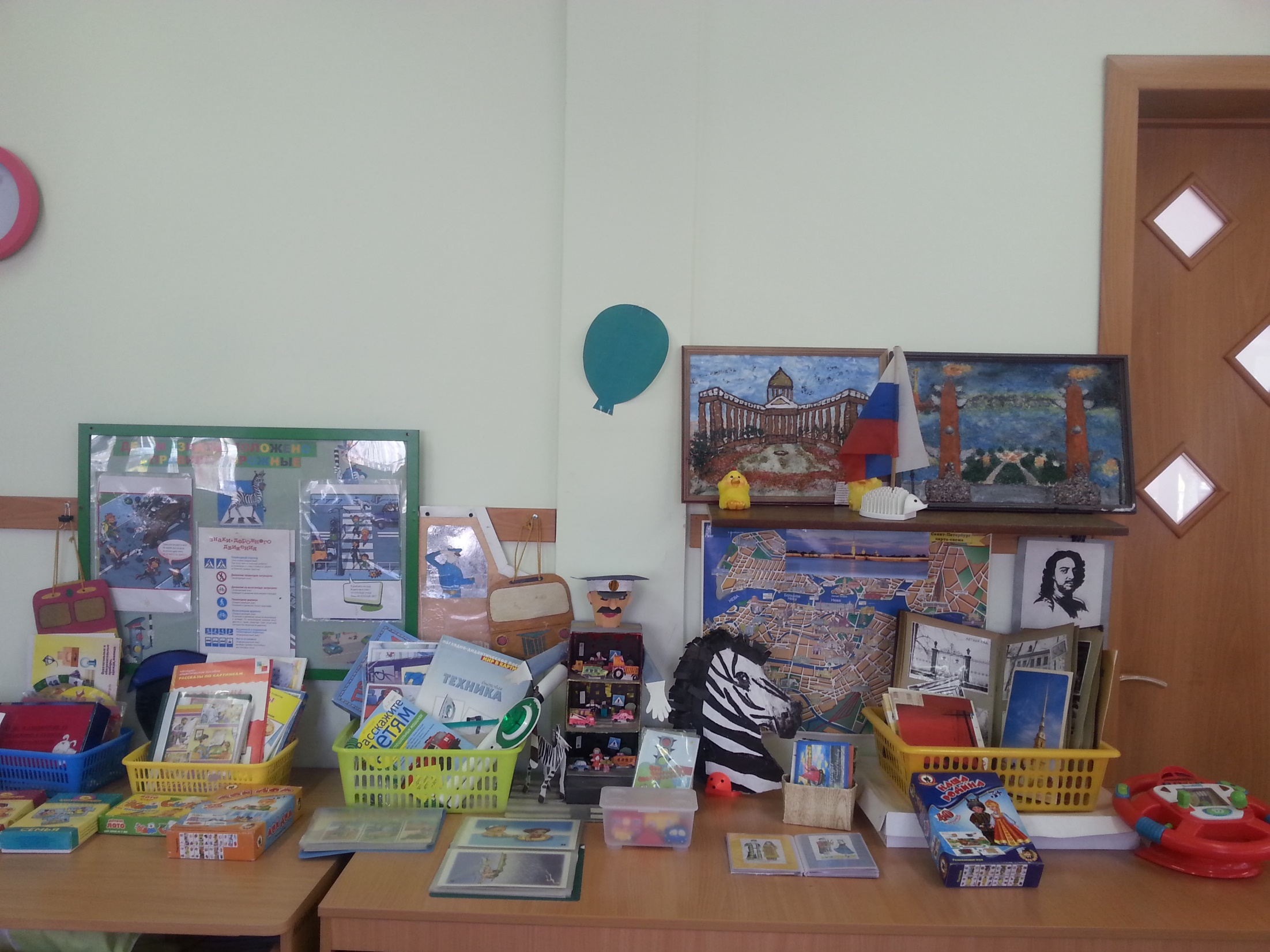 Центр патриотического воспитания
Центр экспериментальной деятельности
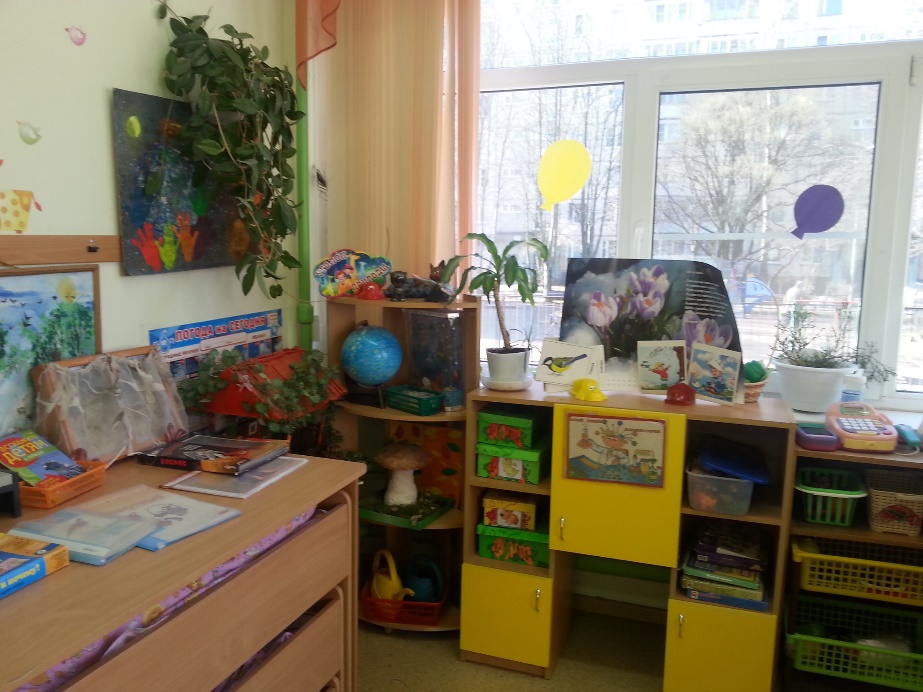 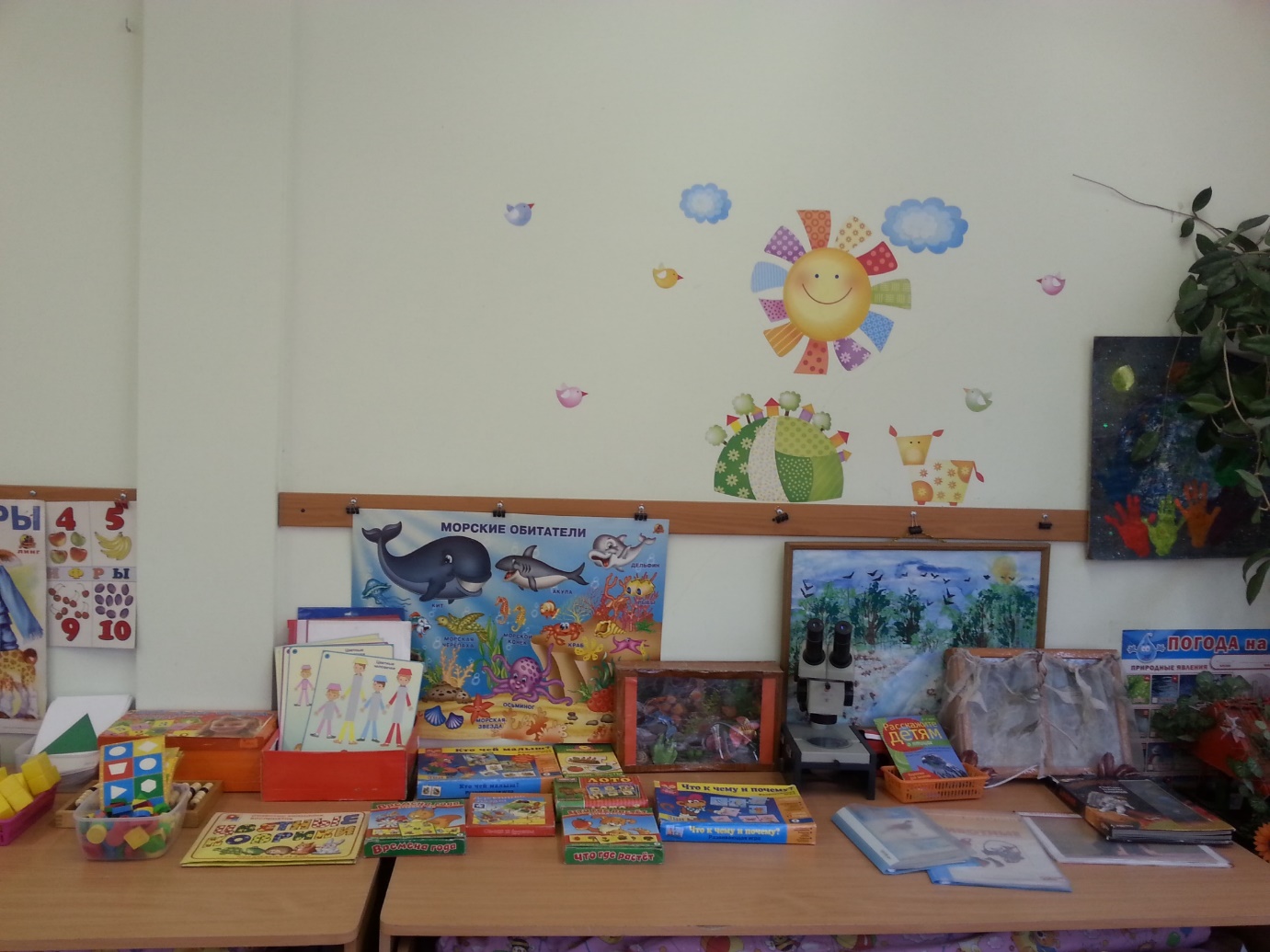 Центр ознакомления с природой
Центр математического развития
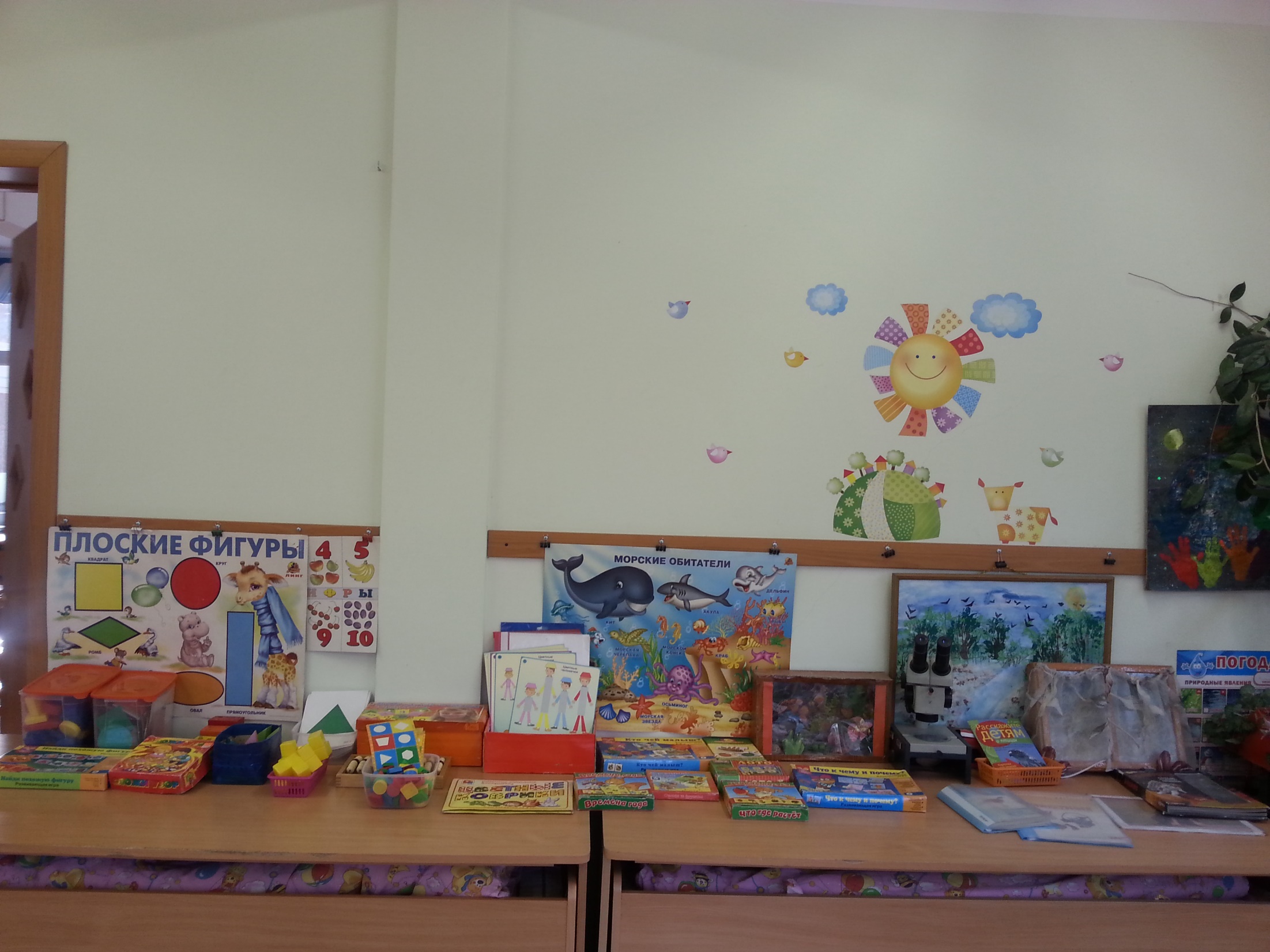 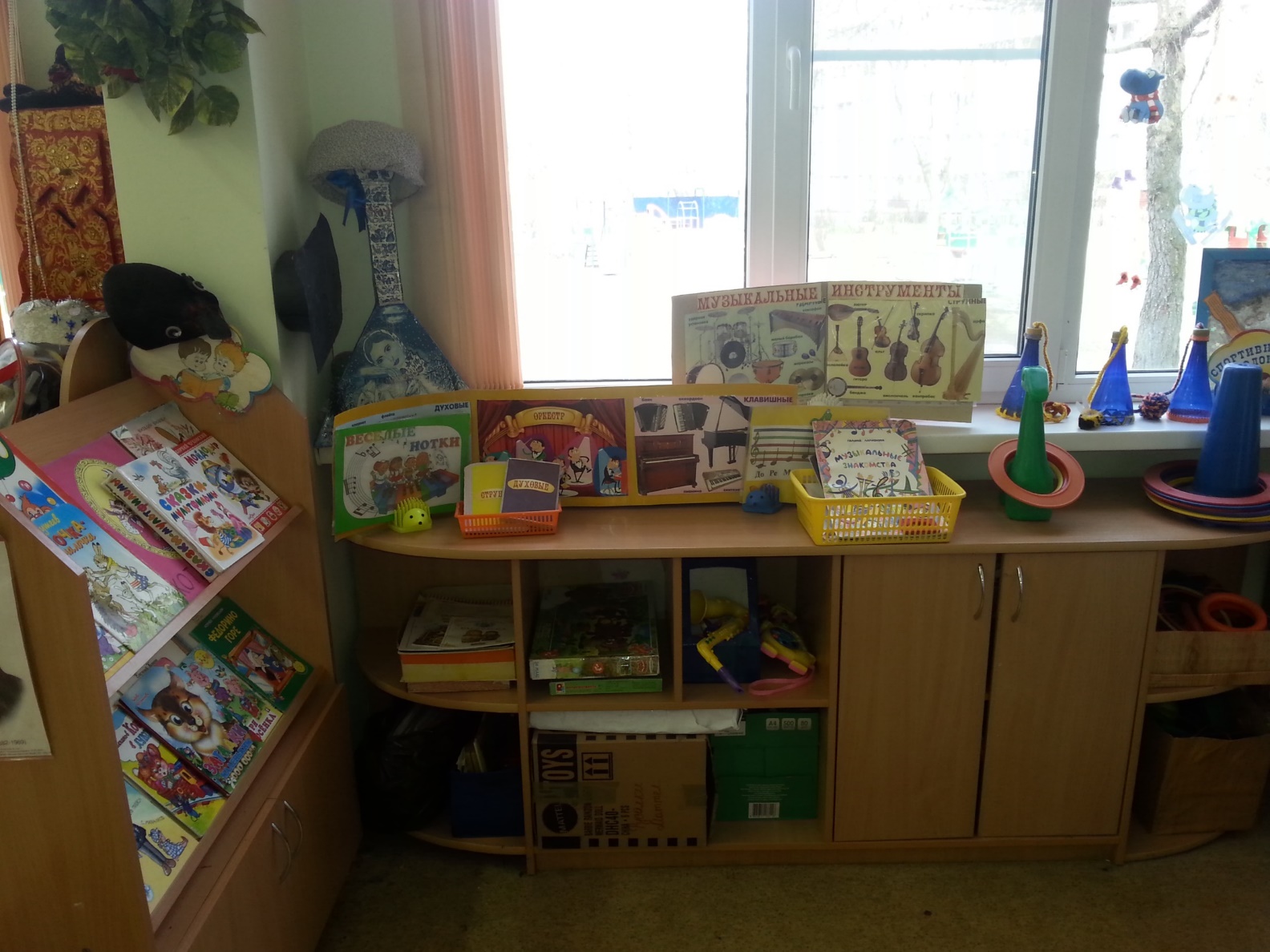 Центр книги
Центр музыкального развития
Центр театрализованной деятельности
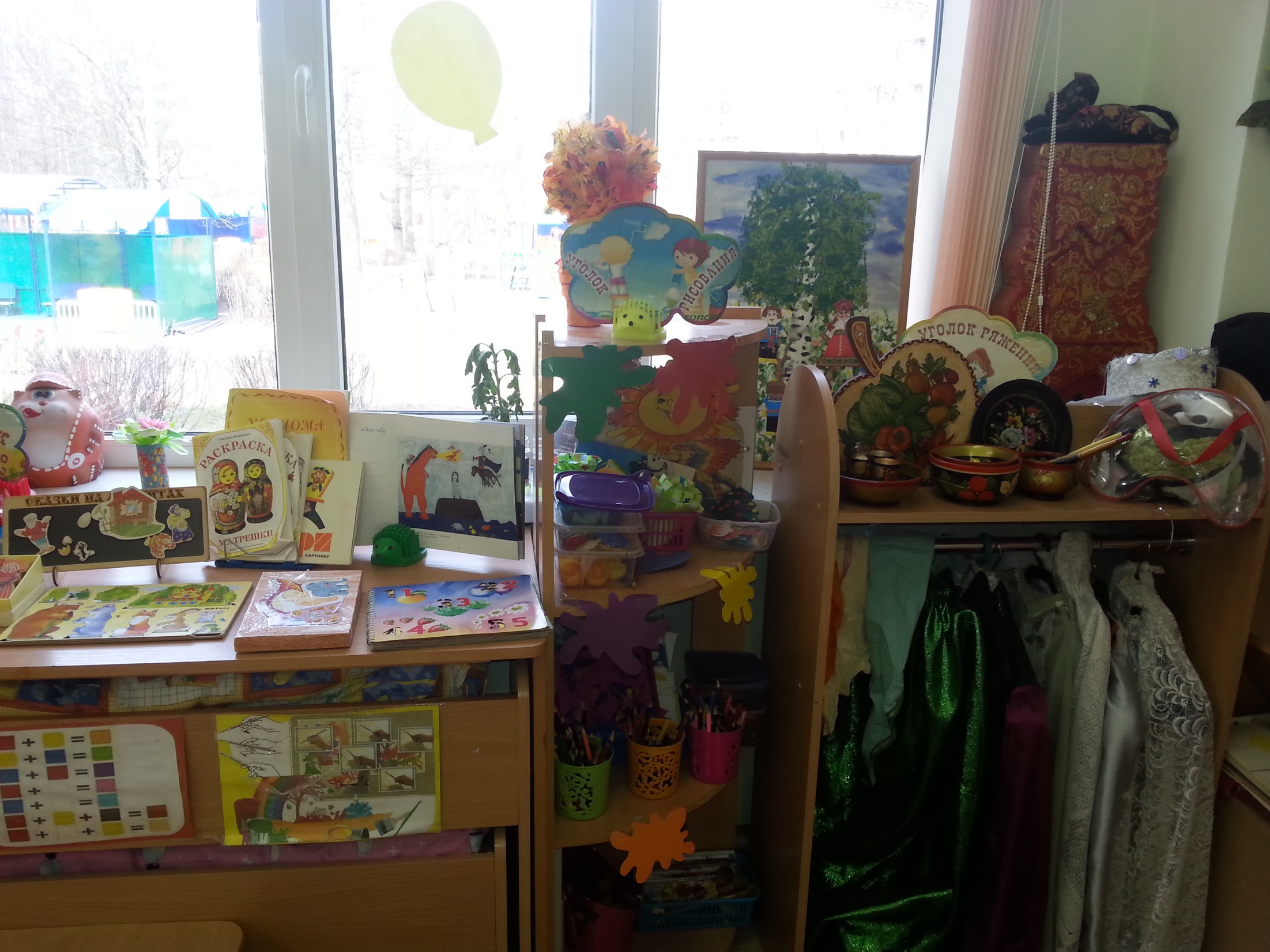 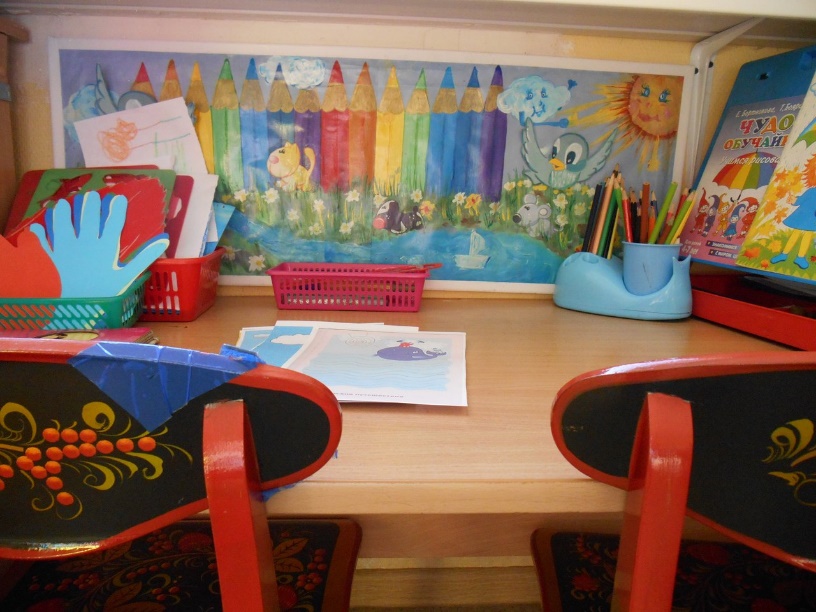 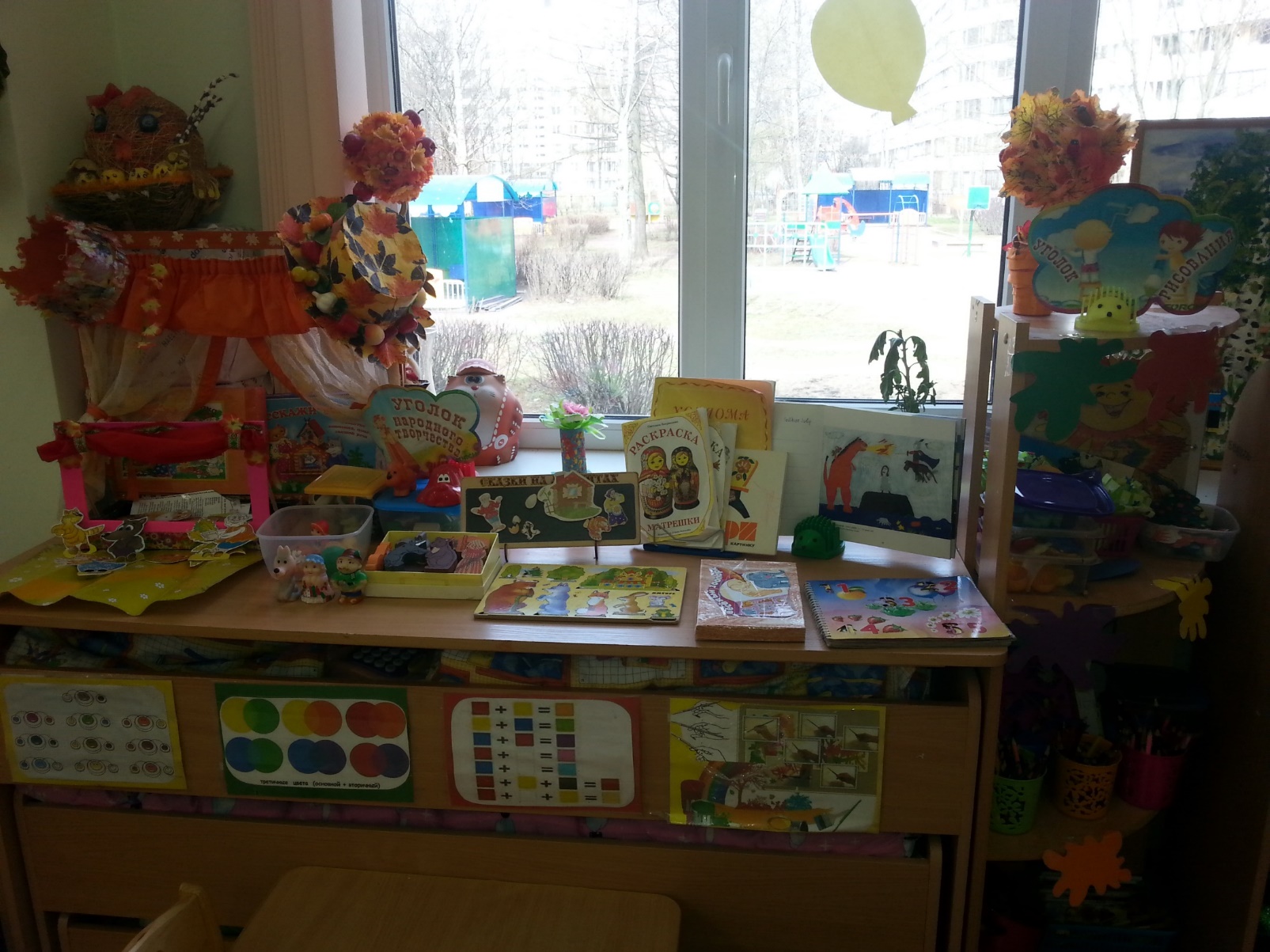 Центр изобразительной деятельности
Центр развития движений
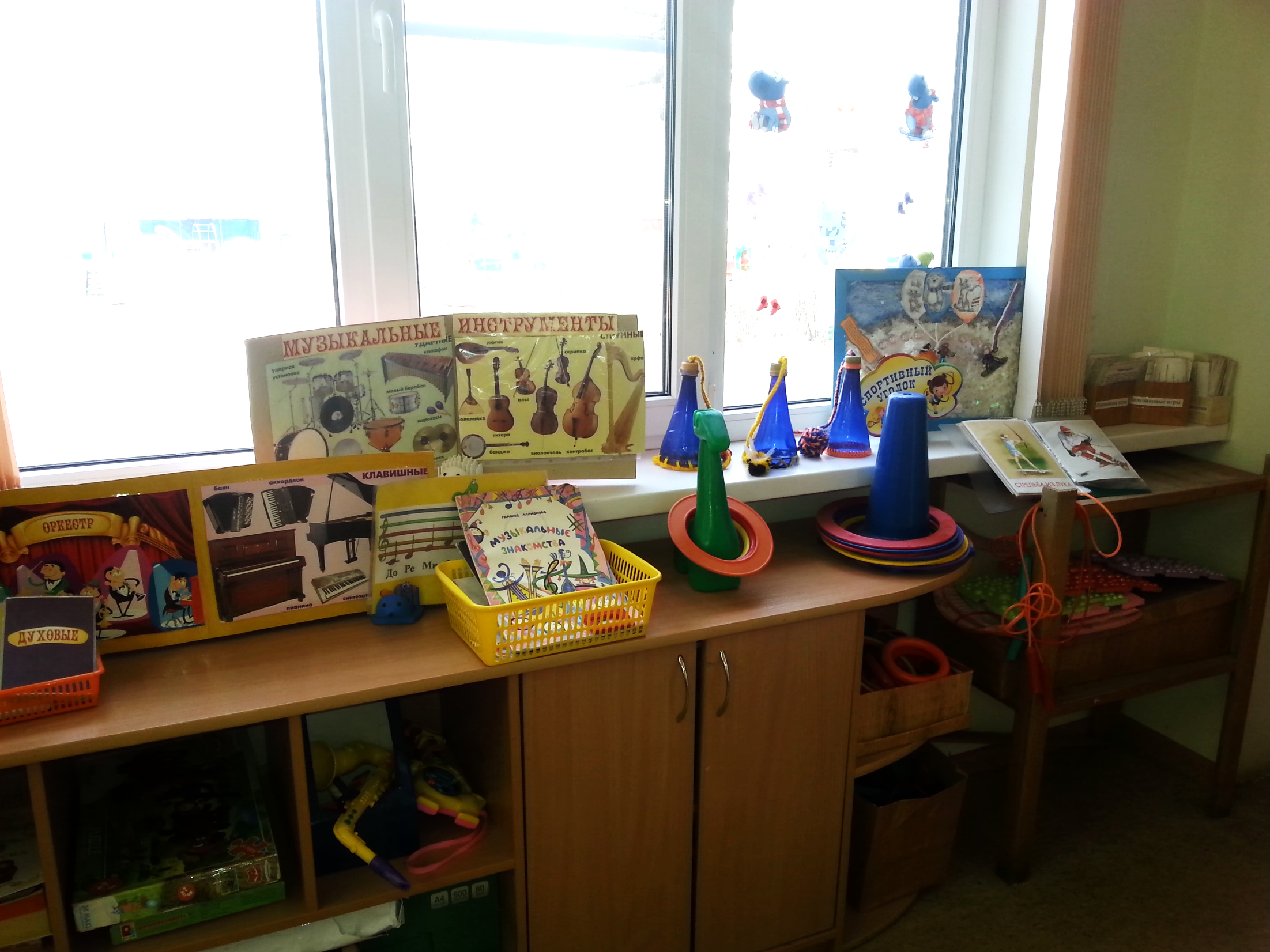 Добро пожаловать в группу «Непоседы»!
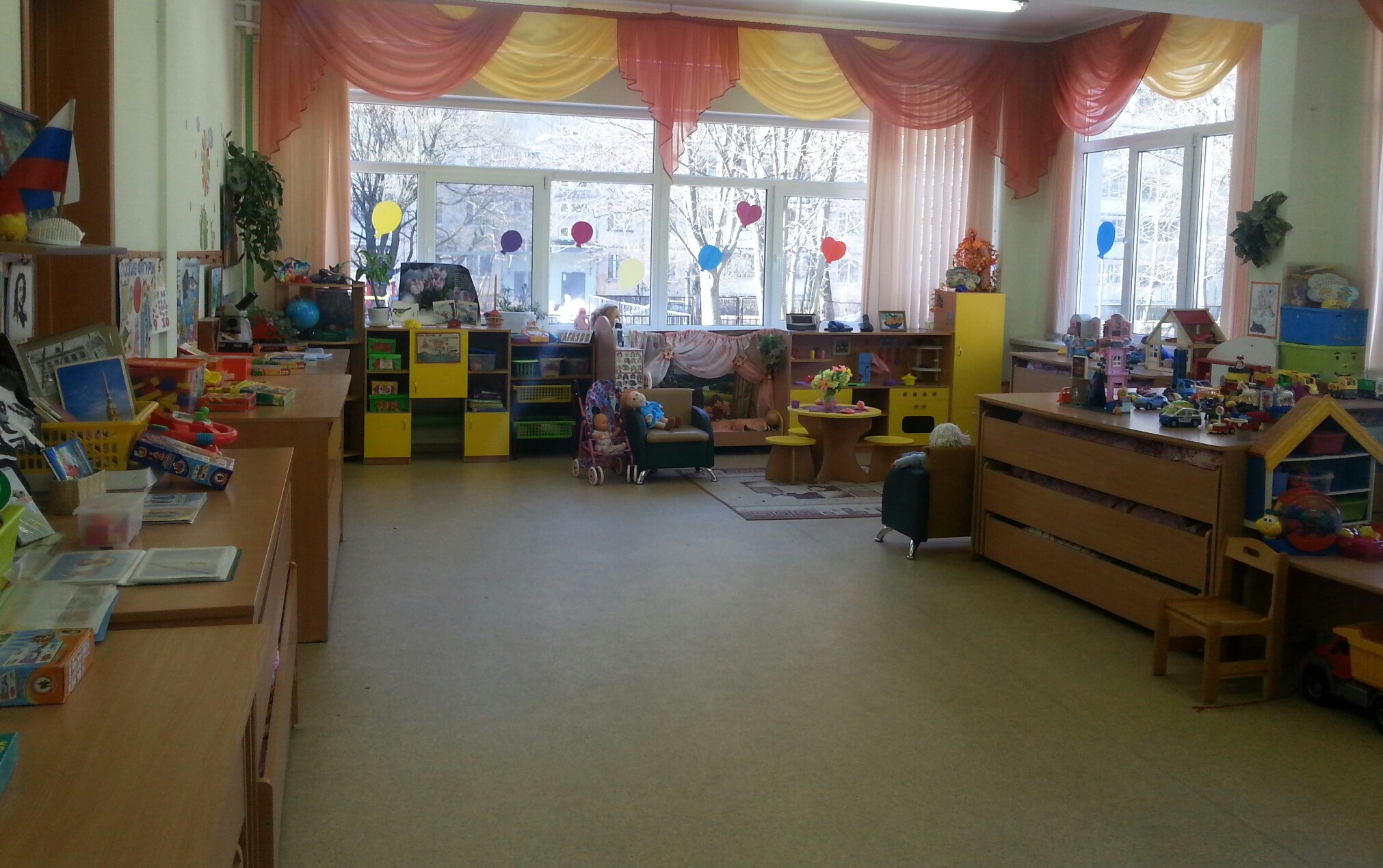